Internet CyberCrime Economics
Vyas Sekar
1
Why study Internet cybercrime?
Understand structure of attack ecosystem

Potential weaknesses?

How many organizations involved?

How easy is to stop?

How easy is it for attackers to respawn?
2
Little published on this topic
Sensitive

Hard to perform this style of investigation

Ground truth

E.g., check out krebsonsecurity.com

UCSD/ICSI have done quite a bit
3
Two papers
Click Trajectories


Manufacturing Compromise
4
Click Trajectory
Characterize resource dependencies for spam

Many months of spam data 

Analyze ecosystem of servers, name servers, hosts 

Real online transactions!
5
Key findings from paper
Payment tier is most concentrated

Few banks seem to transact most payments

Potential point of effective blocking!
6
Spam is a complex business today
Advertising
Sending emails ec 

Click support
Non trivial and need to be robust to defenders


Realization
Get actual transactions customer support
7
Prior work on Spam
Detection – ML/NLP etc 

Blocking – signatures, network blocks

Mostly focus on the “advertising” aspect

This work is different – focus on Click and realization aspects
8
Click support in depth
Historical: direct urls
Easy to block
Currently use many redirects
Outsourced DNS
Managed DNS
Domain resources eventually managed by spammer
Find “indifferent” registrars
Name servers
Find “bulletproof” hosting services
Web servers 
Bulletproof hosting, fast flux DNS
9
Emergence of affiliates
Before
Spammer does everything from sending to hosting  and payment etc

Now
Find a way to spam
Join affiliate

Affiliate 
Handles logistics and pays “commission” to spammer
Provides storefront/web templates etc

“Specialization” of market!
10
Realization step
Use conventional payment step like paypal/credit card etc

Three parts:
Issuing bank, 
acquiring bank,
 association network (visa,mastercard)

To be viable have to be part of association network and abide by their rules

Get product from somewhere and ship
“B2B” sites
11
Curiously..
Most transactions are coded with correct transaction codes

Visa/Mastercard are quite severe on violations!
12
Globalization of Spam!
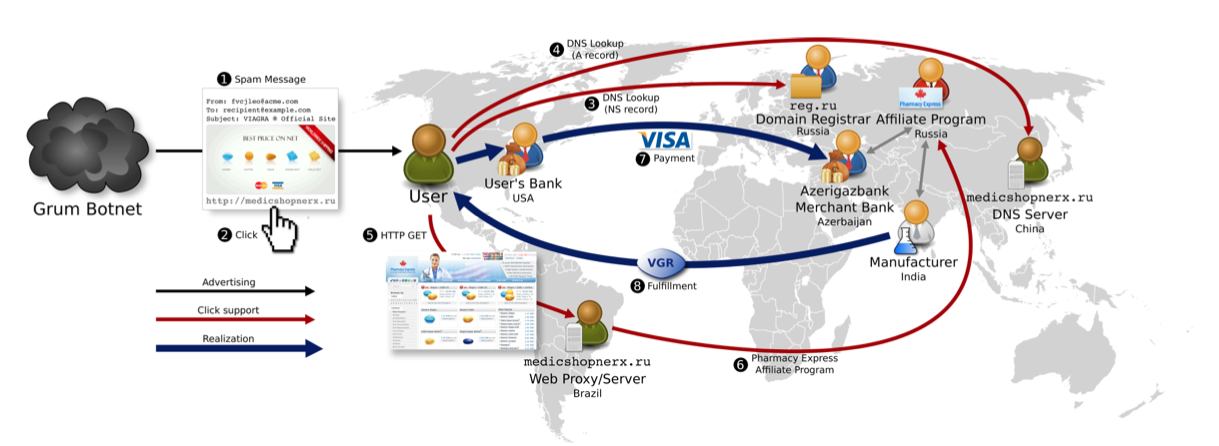 13
Data collection
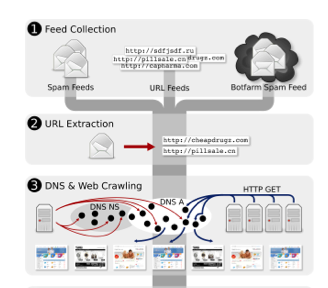 14
Feed collection from multiple sources
E.g, honeypots, bots, third parties

Extract URLs that point to spam

Build custom DNS and web crawlers to extract nameservers and hosting servers
E.g., take screenshots, emulate JS/flash etc
Some optimizations for scalability to reduce redundant crawls etc
15
Data collection (2)
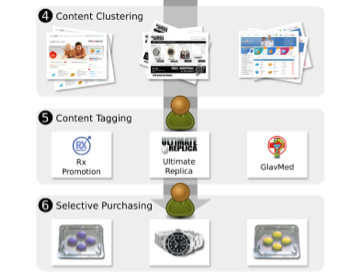 16
Content clustering to get “high-level” business activites 
Pharma, Replicas, Software

Cluster pages that look similar and tag categories 

Cluster by affiliates also 
Manual reg exp tagging
17
Purchasing
Did 120 purchases

Some were blocked!

76 authorized and 56 settled
18
Doing this study is non-trivial!
Spammers are not dumb!
Care to ensure IP was correct
Spammers check for security companies trying to catch them and use GeoLoc services 

Tracking transactions is not easy
Paying from grants is not easy 
Got a bank to give them throwaway cards and track transactions

Ethics/Legality
What products to buy?
Human subjects?
19
Why take all this pain??
Analyze bottlenecks in spam value chain!

Name servers?

Hosting servers?

Realization?
20
Criteria for blocking
Resource diversity


Switching cost


Few opportunities for spammers to respawn
21
Name registrars
Some concentration (NauNet)
But lots of diversity 
Low switching cost
Domains are cheap and expendable 
bulk price: $1
22
Hosting?
Many choices


Low switching cost


Host via botnets
23
Banks?
Low diversity
Three banks cover 95% of our corpus
Few banks willing to work with “high risk” merchants
High switching cost
Requires creating merchant account at bank in person
Money held by bank to cover chargebacks
24
Suggested reading 
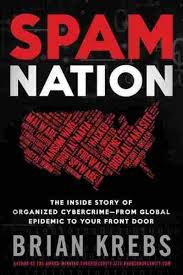 25
Two papers
Click Trajectories


Manufacturing Compromise
26
Problem they are studying
Emergence of “software-as-a-service” model in browser compromise

Exploit as a service!

Decoupling complexity of compromise from the act of driving traffic to the malicious server
27
Before EaaS
Pay per install

Malware compromises host by social engg, spam etc

Hosts shared on underground forums

EaaS focuses on drive by downloads
28
What’s a drive by download?
download that happens without a users’ knowledge

E.g., innocent click on popup window or message is “implicit” ack for downloading

Target browser and extension vulnerabilities
29
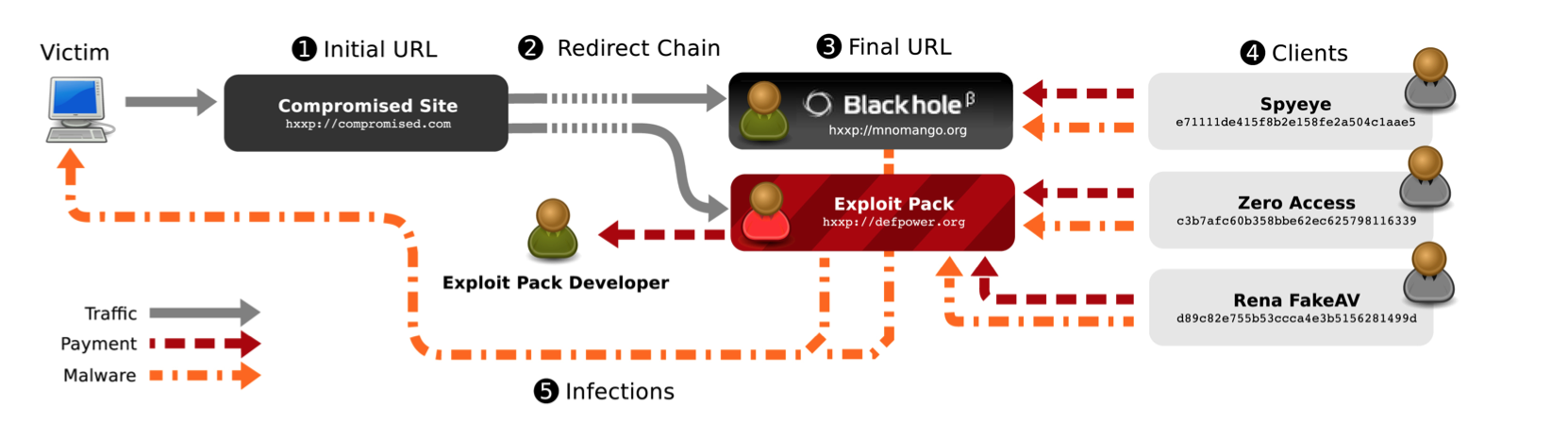 30
Exploit Kit
Earliest known was MPACK 2006

Profiles browser/OS etc

Delivers a suitable exploit 

Traditional: one-time fees like software

New model: SaaS paradigm
31
Traffic PPI
Evolution of PPI

Decouple the steps

PPI Service handles 1,2,3 and 5 

“Client” just provides (4)
32
What happens after install?
Monetization via 
Spam
PII harvesting
Click fraud
Hijacking browser
FakeAV
Proxy and hosting (“cloud”)
Droppers for third parties
33
Measurement methodology
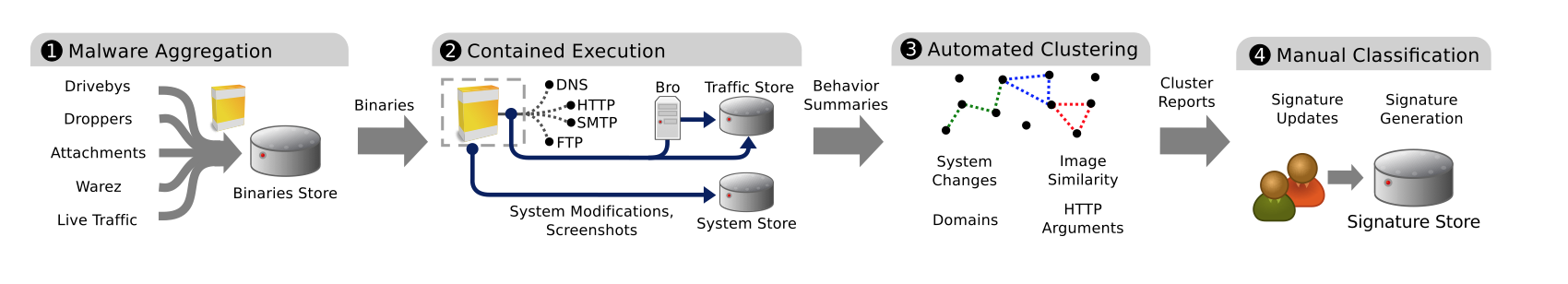 34
Malware sources
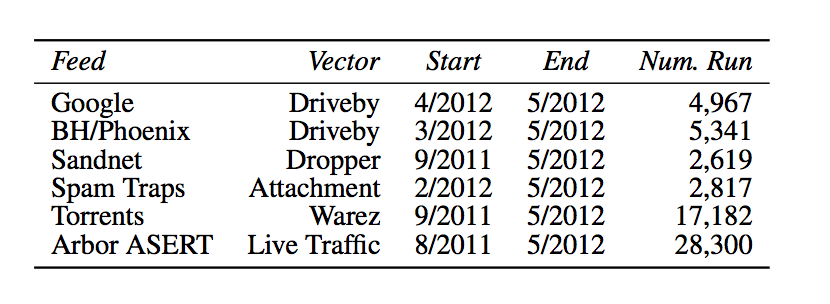 35
Contained execution
Typical of “honeypots”

Want to “fake” real services so that malware behaves normally

But avoid damage to real services
E.g., Trap on actual packets
36
Clustering malware families
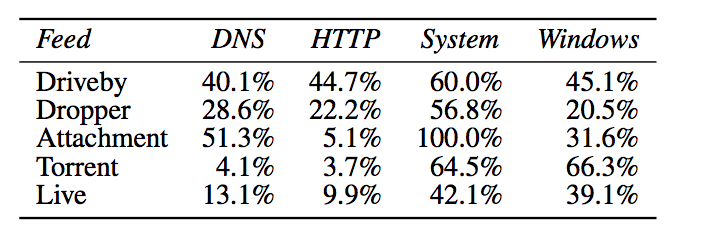 Several heuristics
Domains contacted
HTTP requests
System modifications
Screenshots
37
Key findings
No single source of malware is comprehensive
9 exploit kits account for 92% of malicious URLS
29% are Blackhole 
Kits distribute 32 most prominent malware families
Infrastructure for hosting is short lived 
2.5 hrs  URL crawling has limitations
38
Takeaways
Cybercrime infrastructure is a full-fledged business

Pretty “robust” ecosystem
Often hide behind bulletproof hosting services and/or botnets

Emergence of  business models
Affiliates, EaaS, Exploit kits, “specialization”, “globalization”, customer care 

Payment seems like a potential bottleneck
39